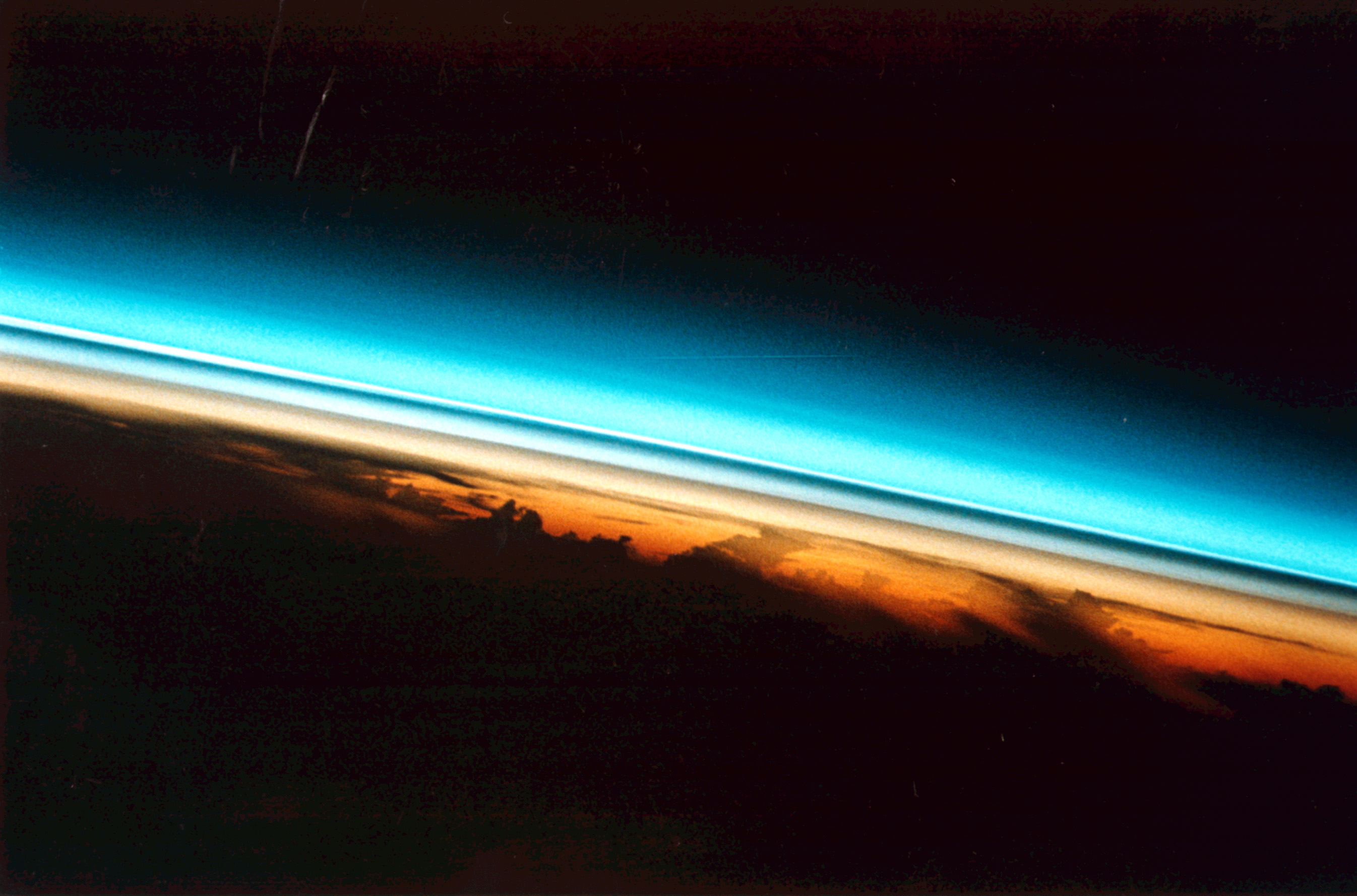 Model calculations of the contribution of SO2 to
the stratospheric aerosol layer
Chiranjeevi Nalapalu, Ingo Wohltmann,Markus Rex, Michael Hoepfner, Ralph Lehmann
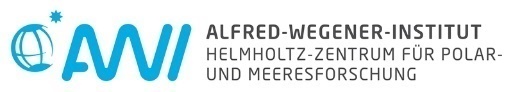 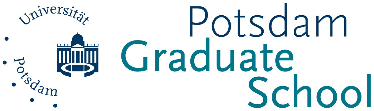 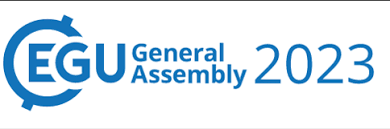 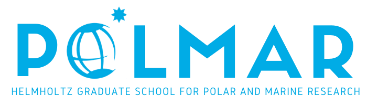 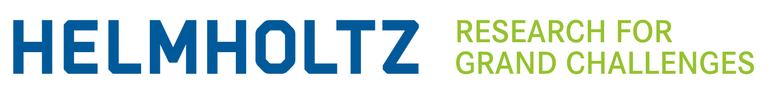 Photo: Space shuttle image of stratospheric aerosol layer after Pinatubo eruption
Motivation
Stratospheric aerosol layer is important for
Radiative balance of earth and climate change
Stratospheric chemistry (“ozone hole”)
Geo-Engineering
Many processes of the stratospheric aerosol layer are not well
known
What is the contribution of tropospheric species like SO2 to stratospheric aerosol layer? Sources? Processes? Sensitivities?
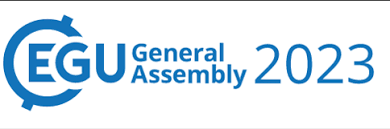 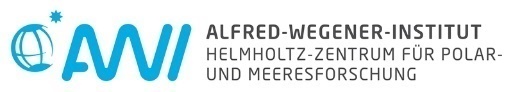 2
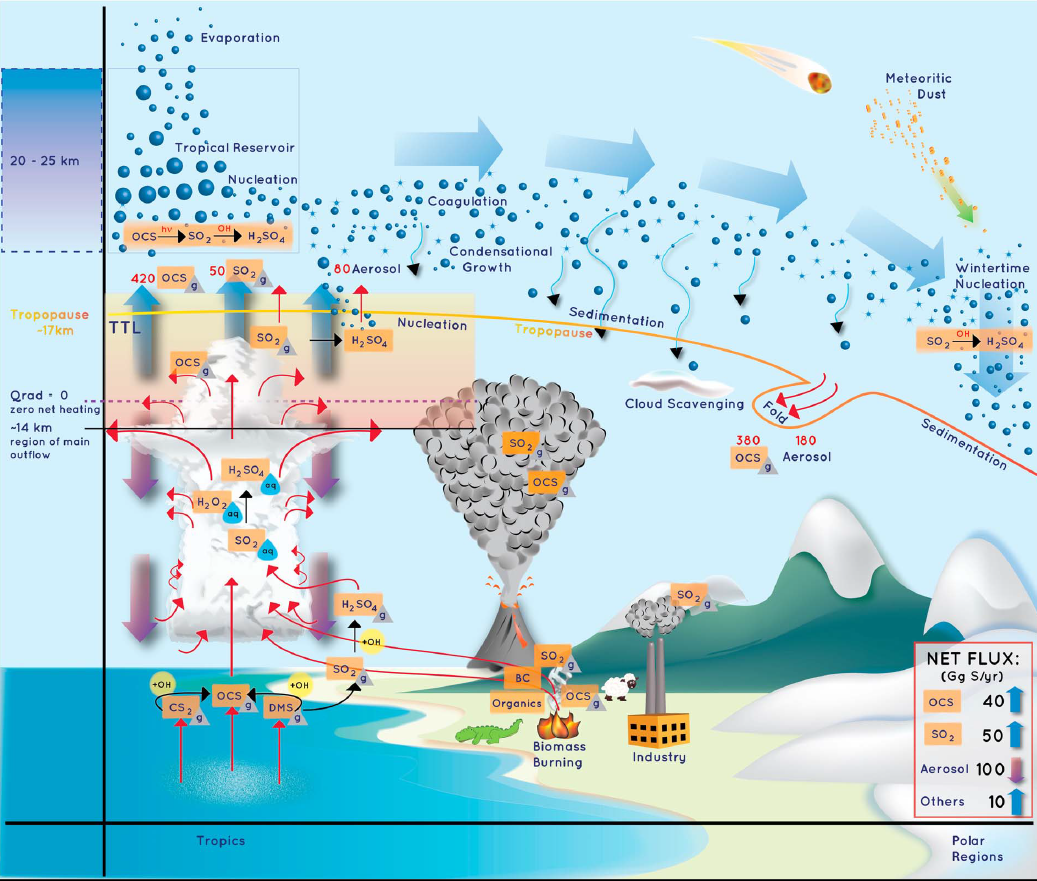 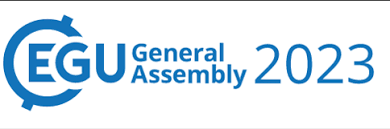 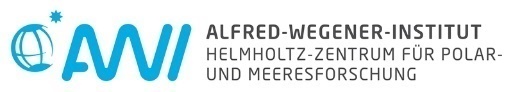 3
Kremser et al., Rev. Geophys., 2015, doi:10.1002/2015RG000511
[Speaker Notes: Examine chemistry of SO2 and its transport to the stratosphere
Chemical and microphysical “box” model on moving air parcel trajectories ending in the stratosphere
Numerous sensitivity runs to assess range of uncertainty
Focus on “background” values under volcanically quiescent conditions
Don’t model the processes in the stratospheric aerosol layer, we are interested in the source of the SO2 in the layer
Initialization at start of trajectories from existing model data at top of boundary layer, boundary layer processes and SO2 sources at surface are not our task]
Our existing tools
Trajectory model of the ATLAS Chemistry and Transport Model of our working group
Convection model: Trajectory model includes “statistical“ convection model on individual trajectories
Simplified chemical and microphysical model focussing on the relevant SO2 and sulfur chemistry and cloud interactions
CAMS model for initialization of chemistry model at top of boundary layer
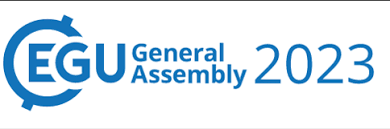 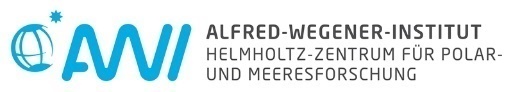 4
Model
Backward trajectories (≤ 4 months) starting at 400 K in [30N, 30S], ending at 80% ps (ps = surface pressure)
Wind fields and cloud water content ← ERA 5 and ERA Interim 
Convection: trajectories are displaced vertically with a certain probability
Chemistry is run forward in time on the trajectories 

CAMS model for initialization of chemistry model at top of boundary layer
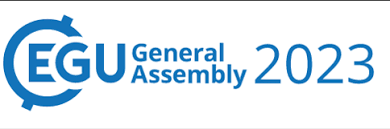 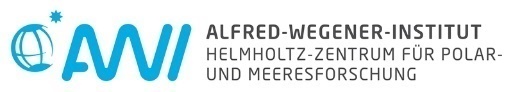 5
Reactions in our Chemical Box Model
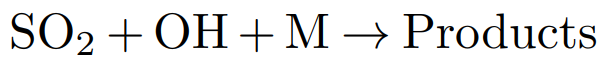 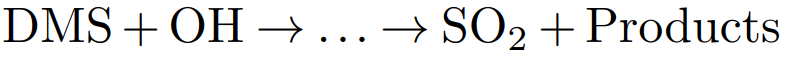 Gas Phase Reactions
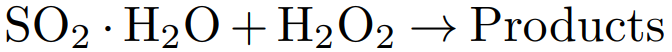 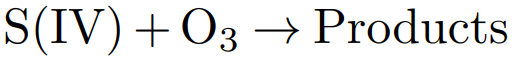 Liquid Phase Reactions
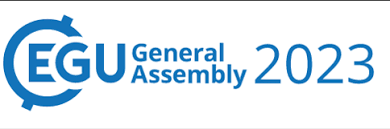 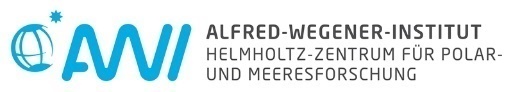 6
What are the main sources of SO2 in the troposphere?
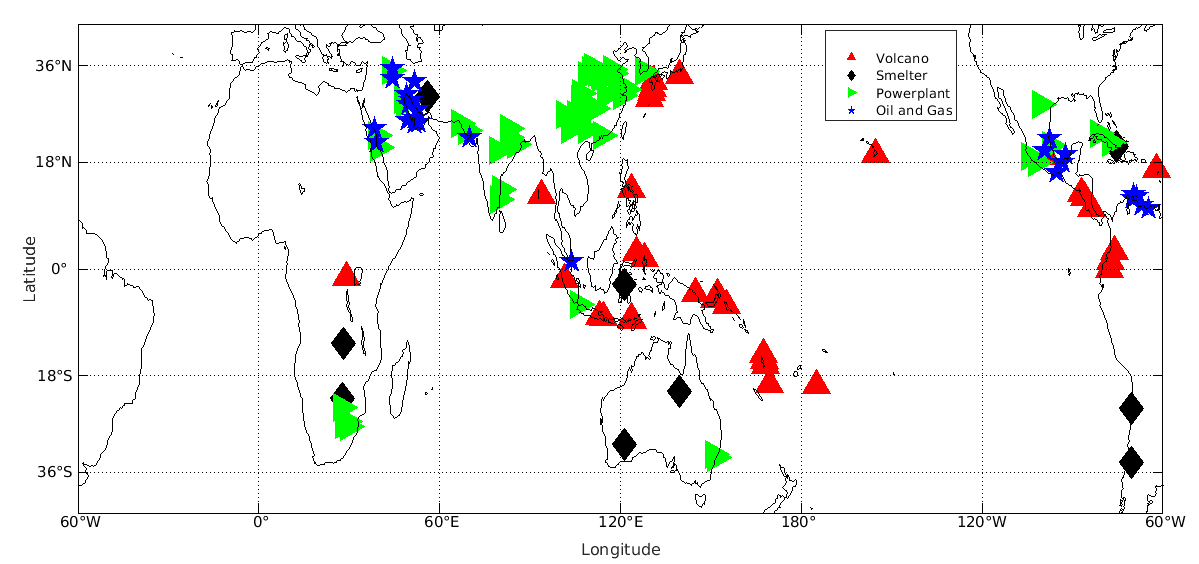 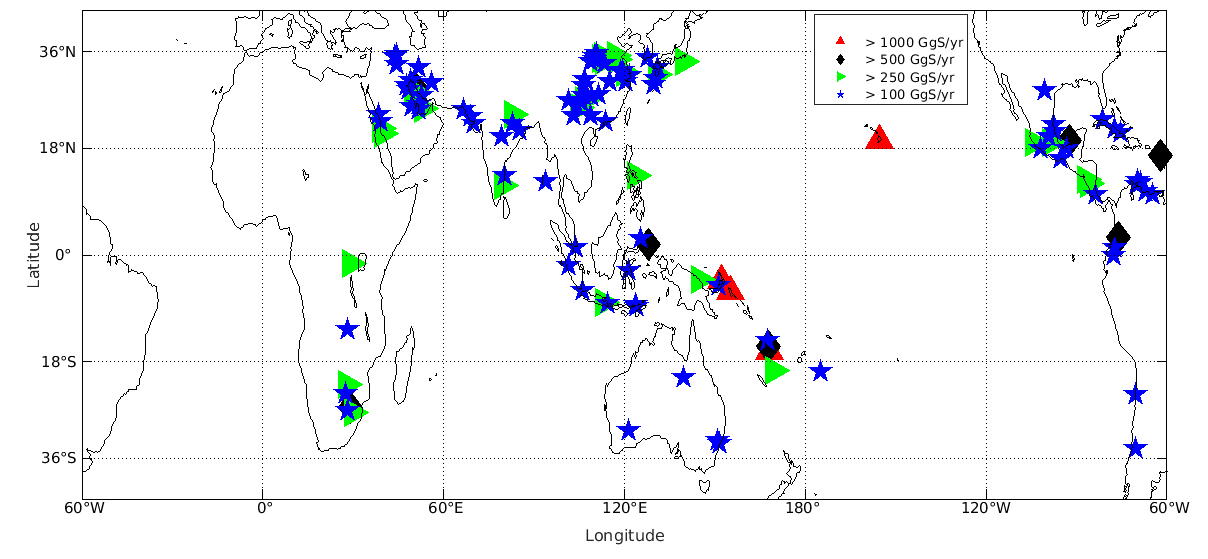 ERAInterim
ERA5
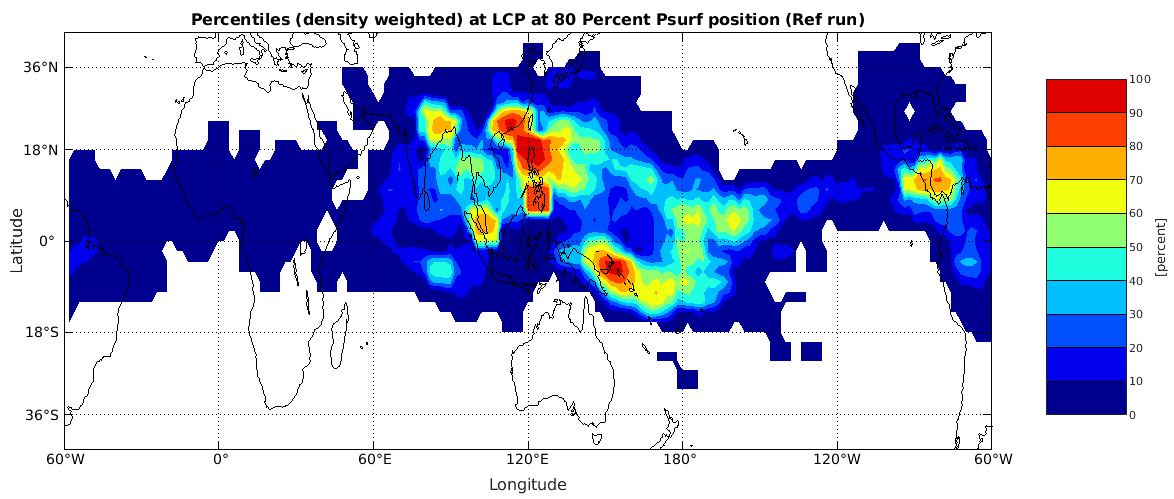 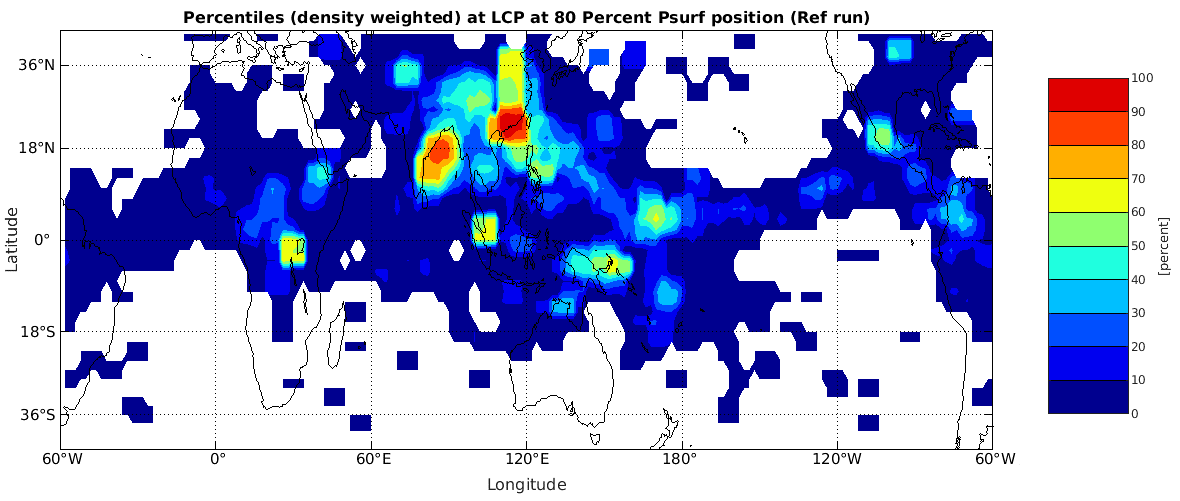 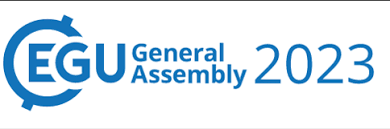 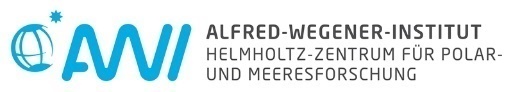 Fioletov et al., Atmos. Chem. Phys., 2016, doi:10.5194/acp-16-11497-2016
7
How much SO2 is transported to the Stratosphere?
Mass flux
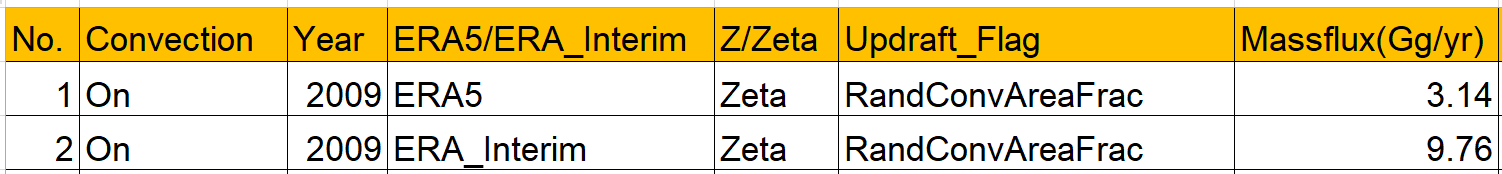 Rollins et al.  2017 In Situ                                       -> 3.6 Gg/YrSheng et al.   2015 SOCAL-AERv1 Model             -> 50 Gg/Yr
Mixing ratio
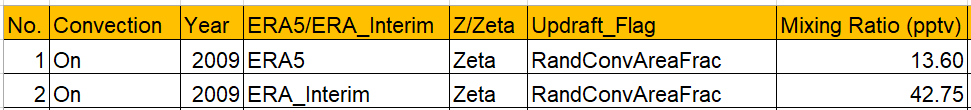 Rollins et al.  2017,2018 In Situ                            -> 5-10 pptvHöpfner et al.   2015 MIPAS Satellite      	      -> 24 pptv     Doeringert et al. 2012 ACE-FTS Satellite             -> 5-10 pptvFeinberg et al. 2019 SOCOL-AERv1,v2 Model    -> 20-30 pptv
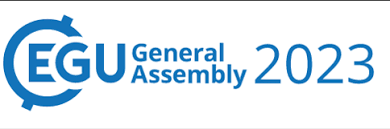 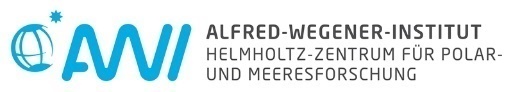 8
Sensitivities
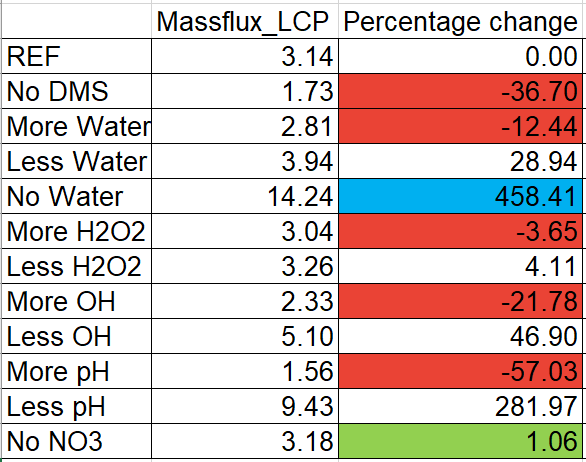 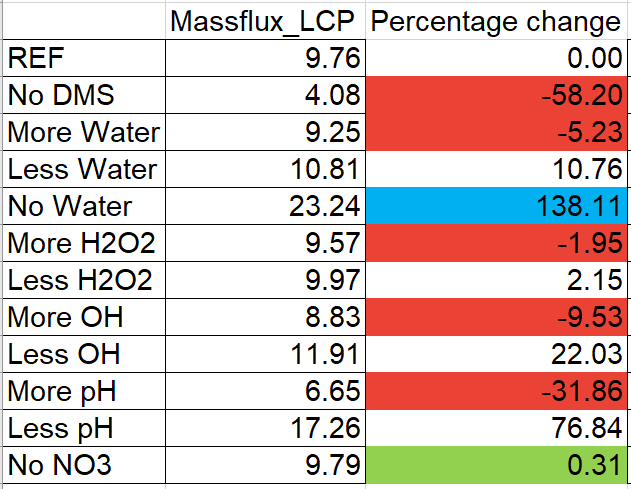 ERA5
ERA Interim
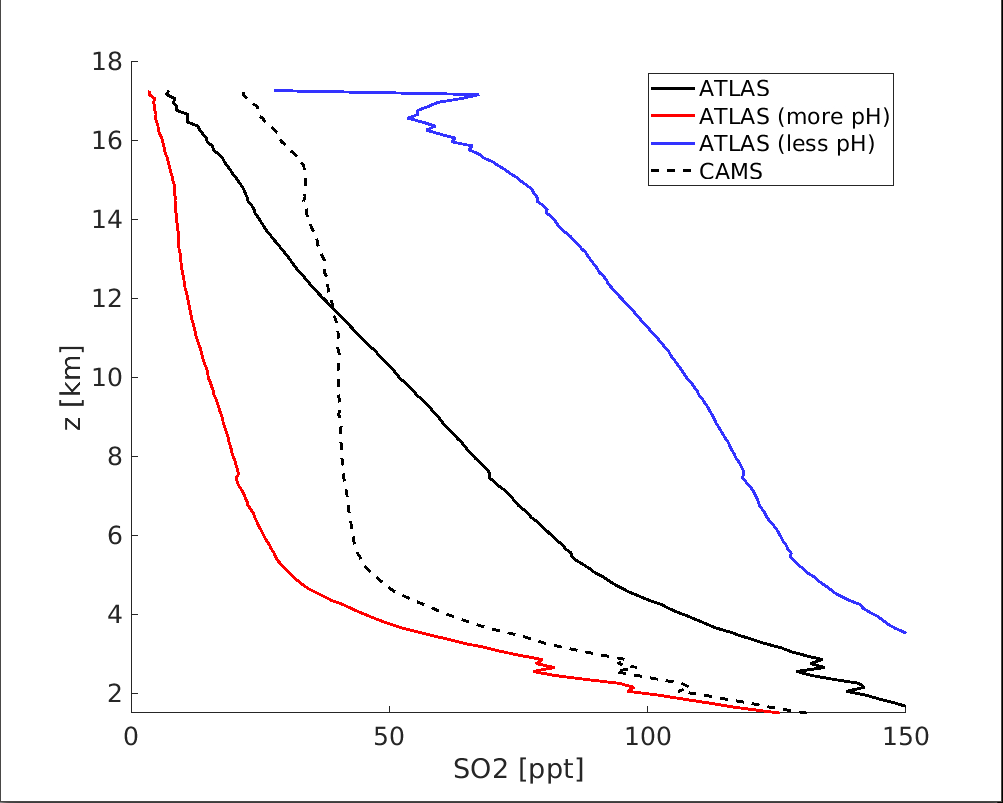 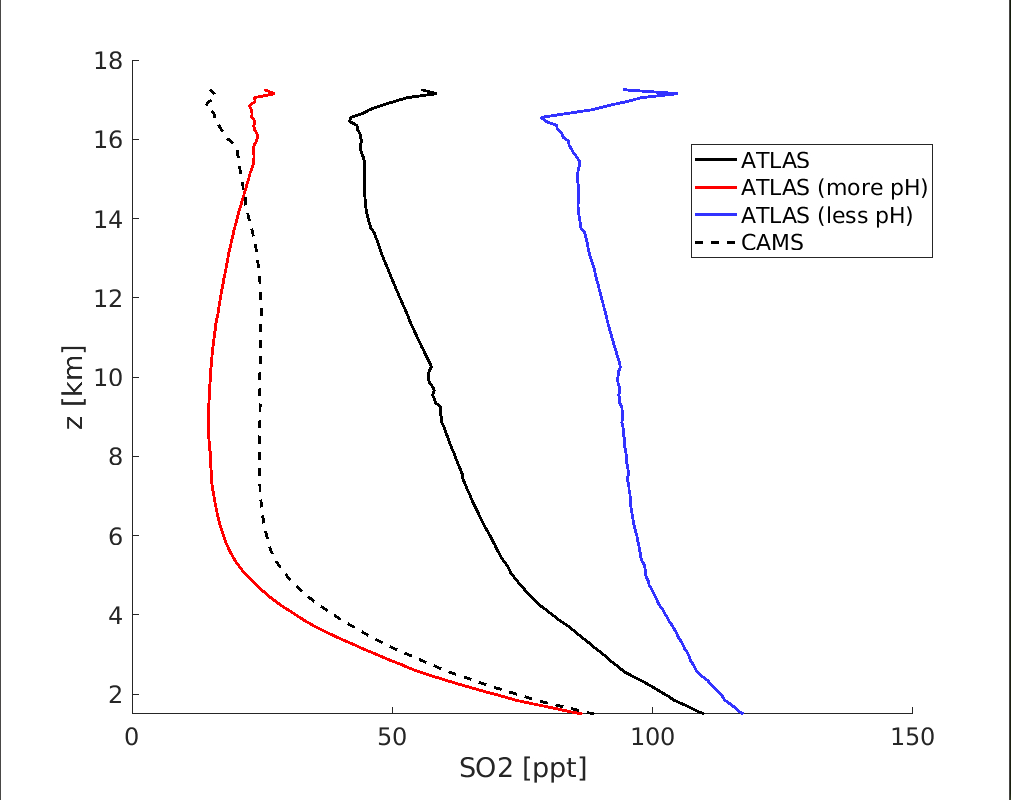 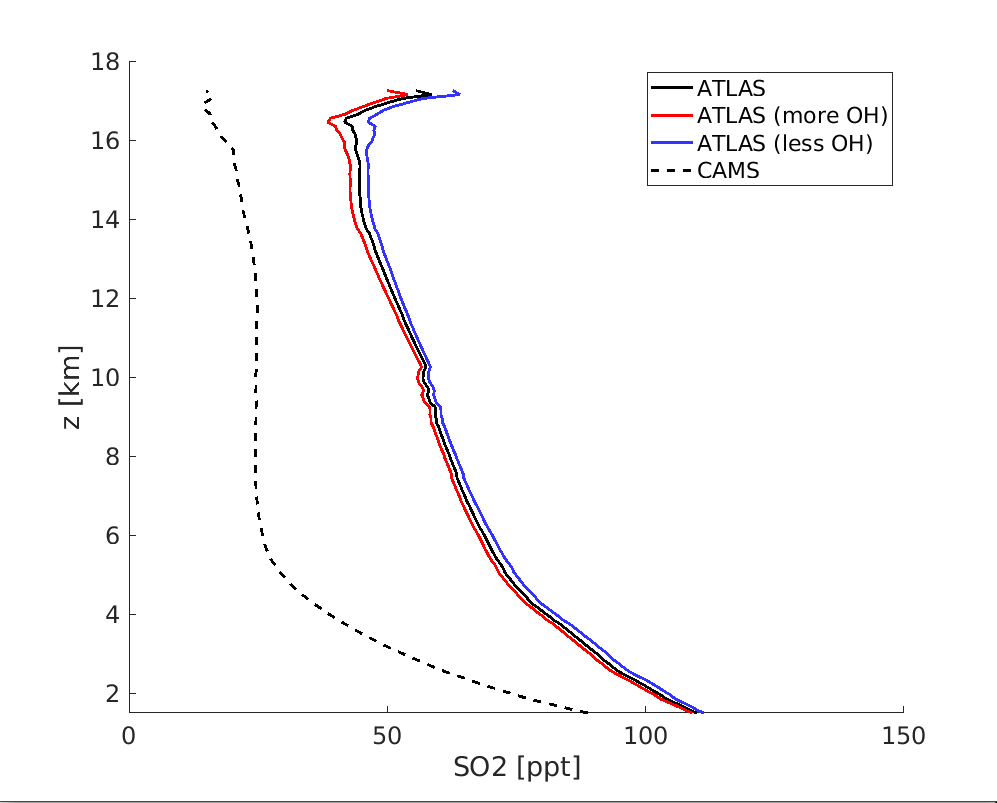 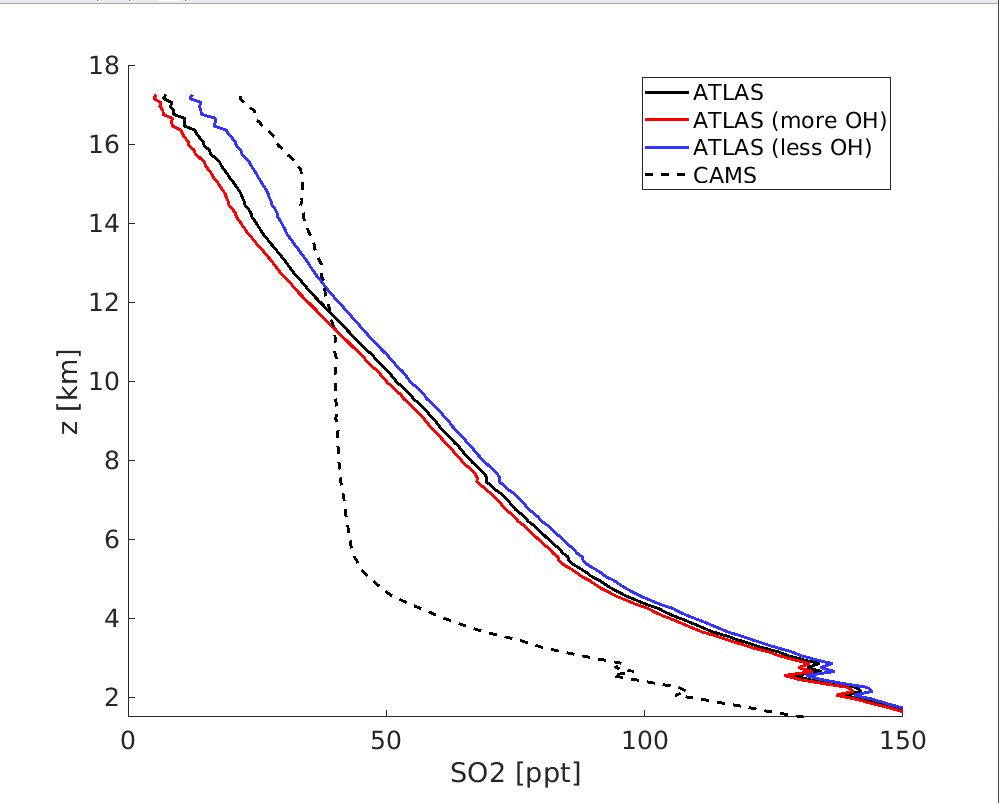 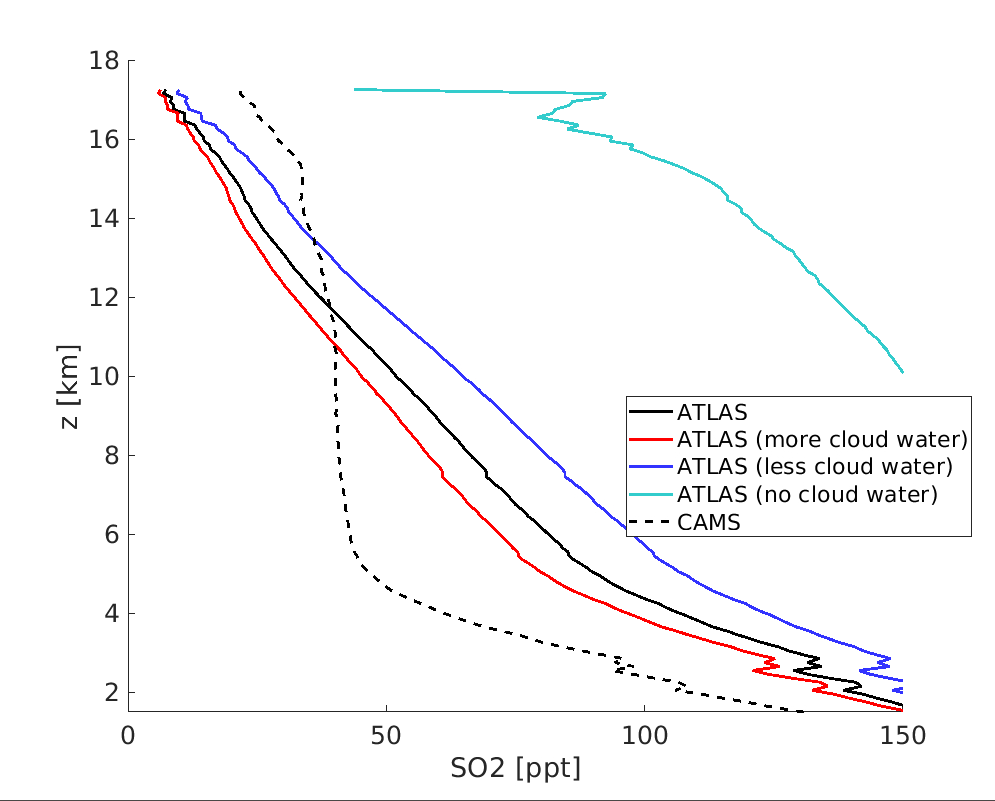 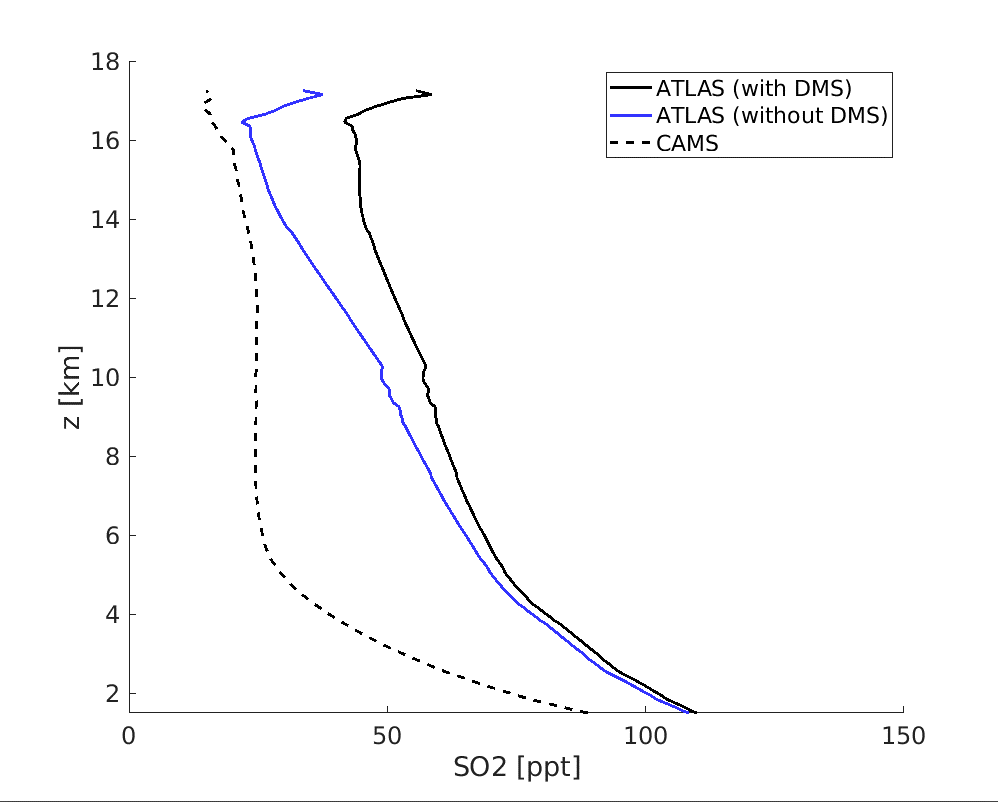 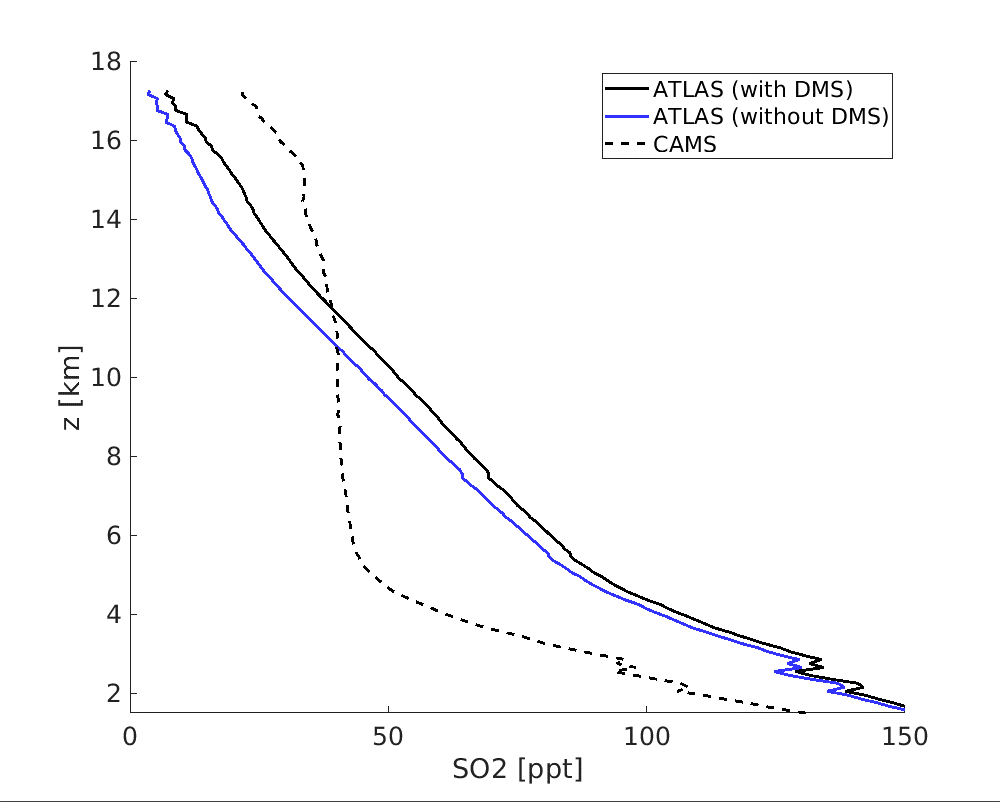 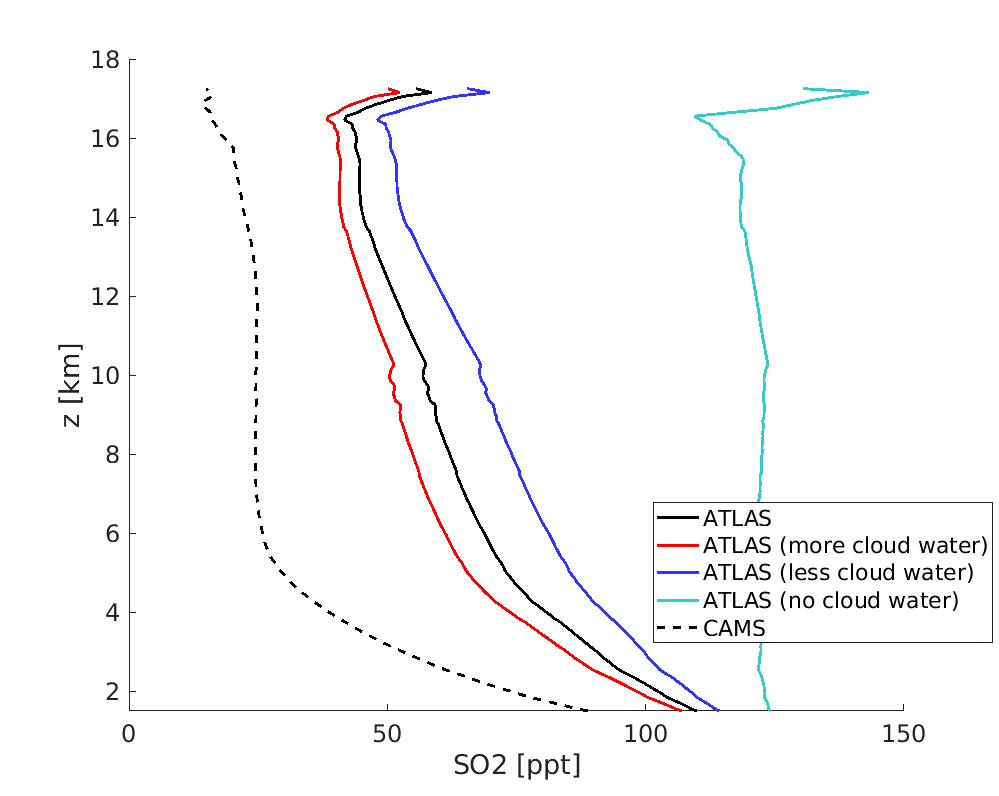 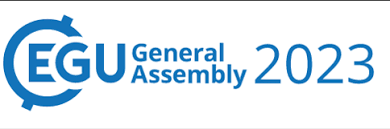 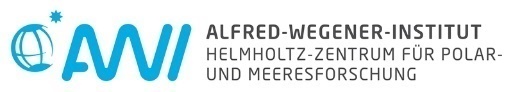 9
Process understanding: Updraft and Detrainment rates
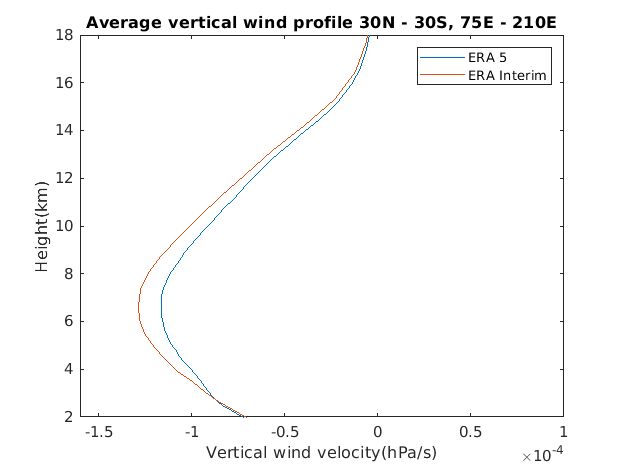 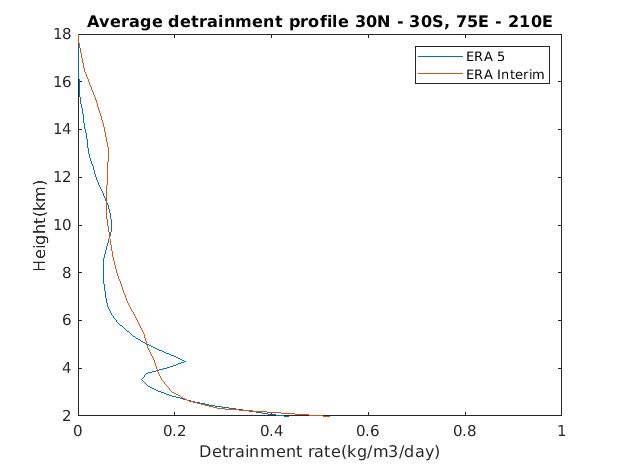 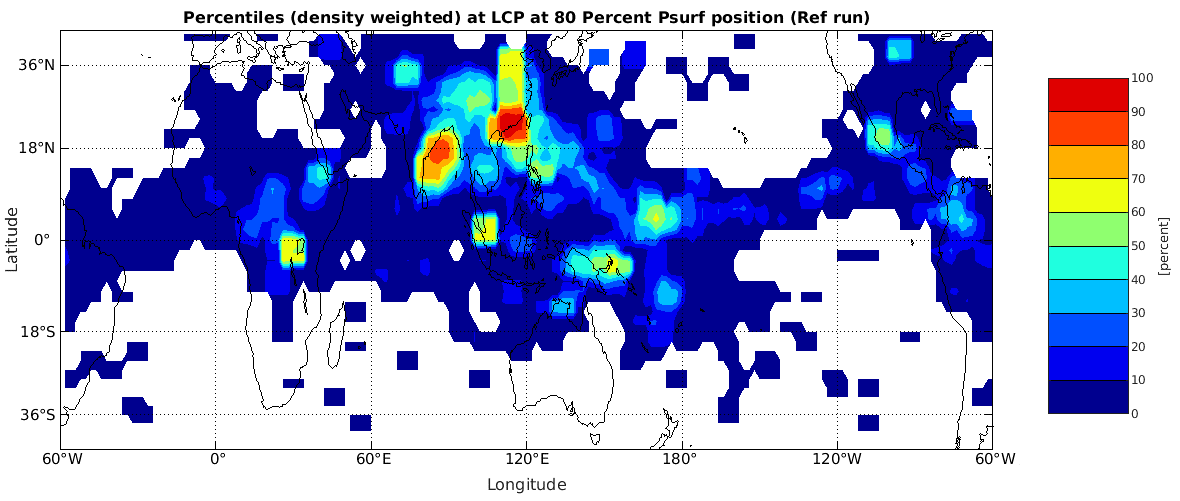 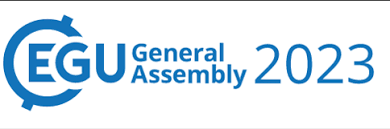 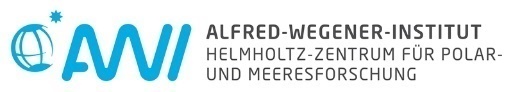 10
Updrafts outside and inside convection
ERA5
ERA Interim
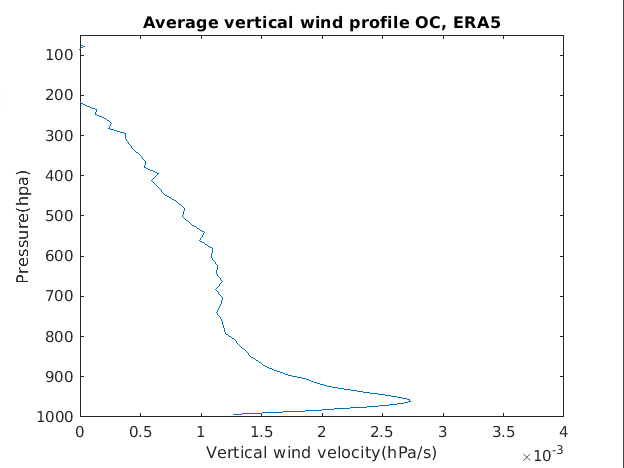 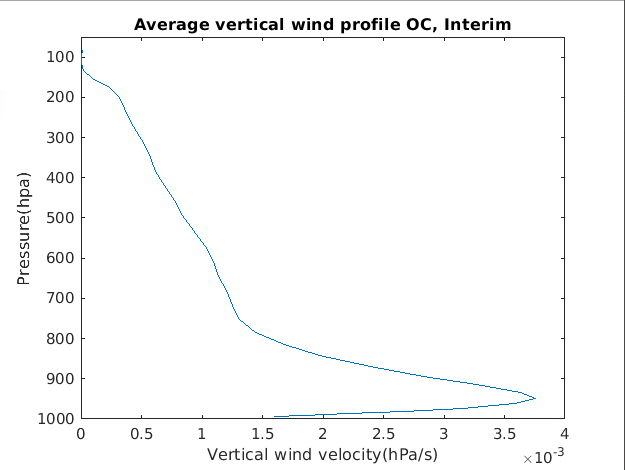 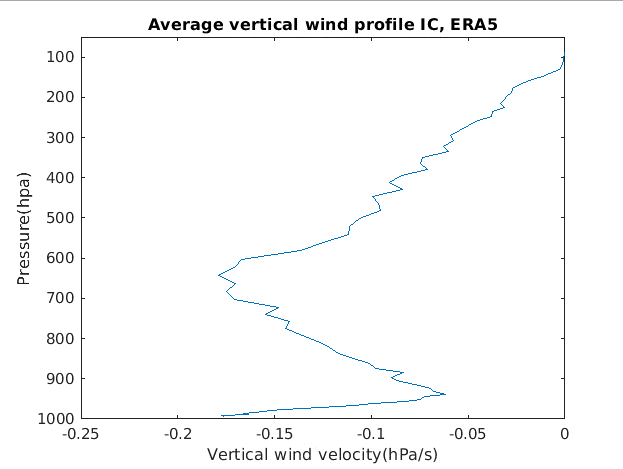 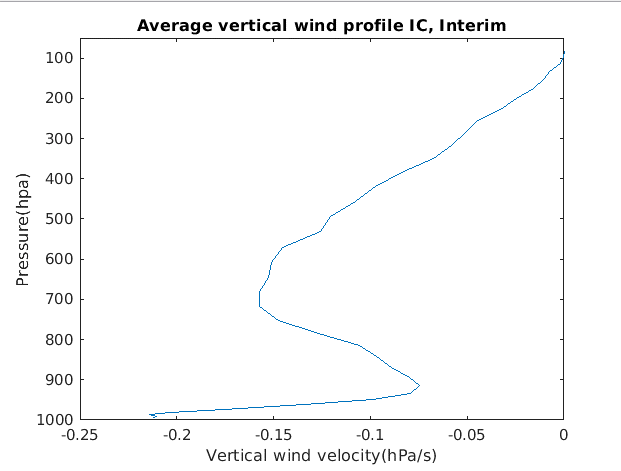 Vertical wind profiles from model runs measured in hPa/s
OC = Outside convectionIC   = Inside convection
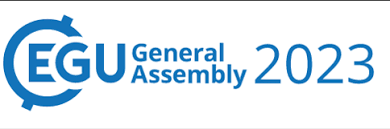 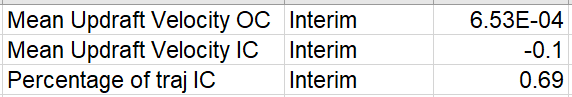 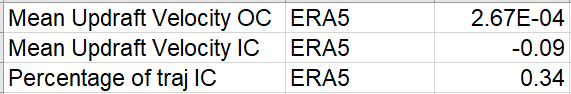 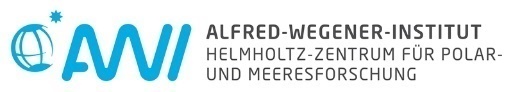 11
Crossing time and convection time
ERA Interim
ERA5
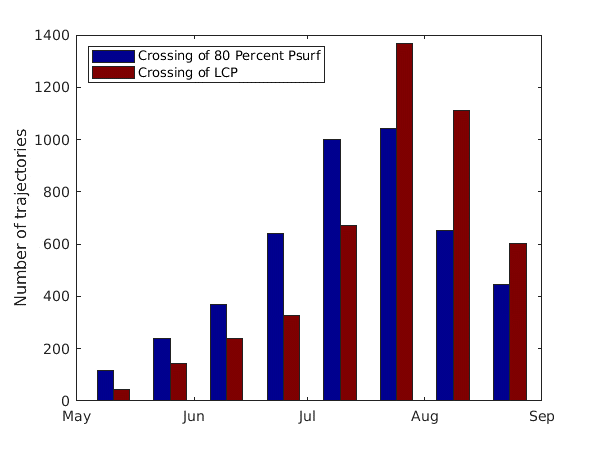 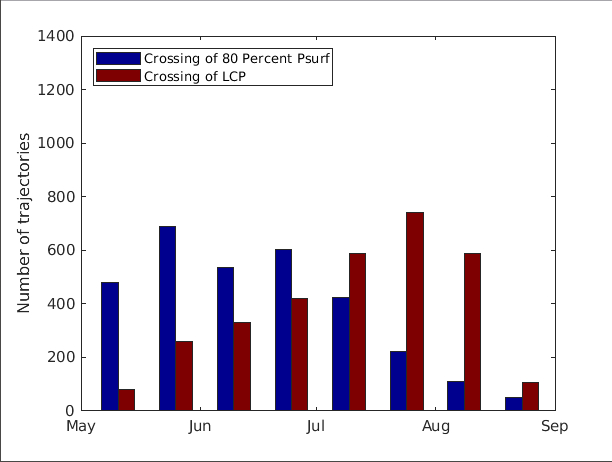 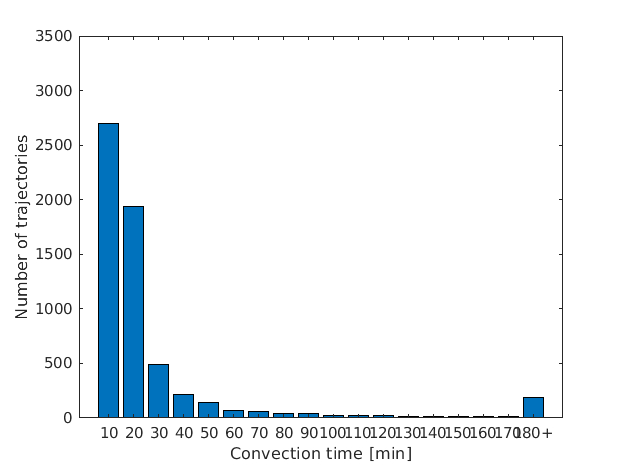 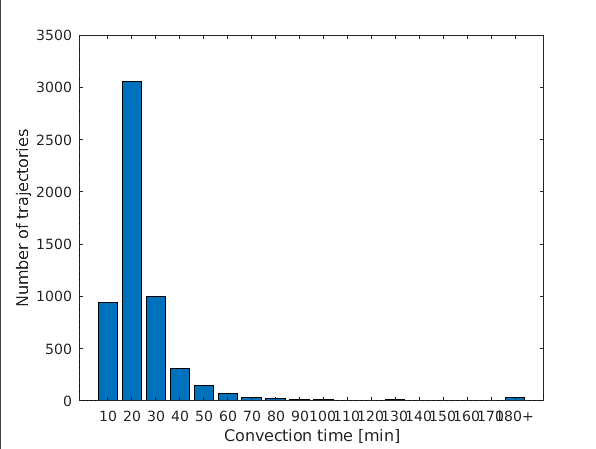 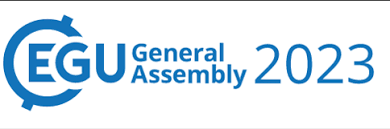 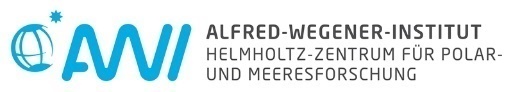 12
Conclusion
The main sources of SO2 were found to be degassing volcanoes and anthropogenic sources
The amount of SO2 reaching the Aerosol layer is 3-10 GgS/yr
The most sensitive parameter was pH( OH and DMS were also significant), 
The differences in ERA5 and ERA interim datasets were significantly large
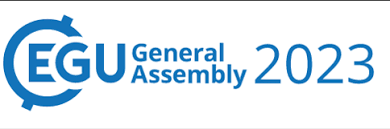 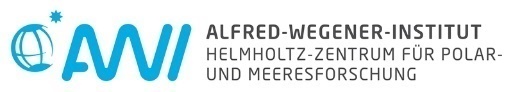 13
Thank you
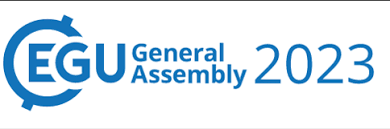 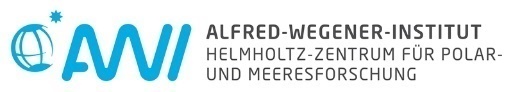 14
Questions
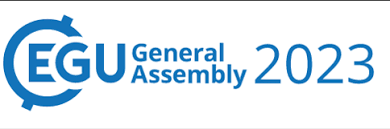 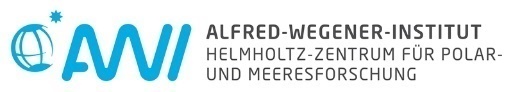 15